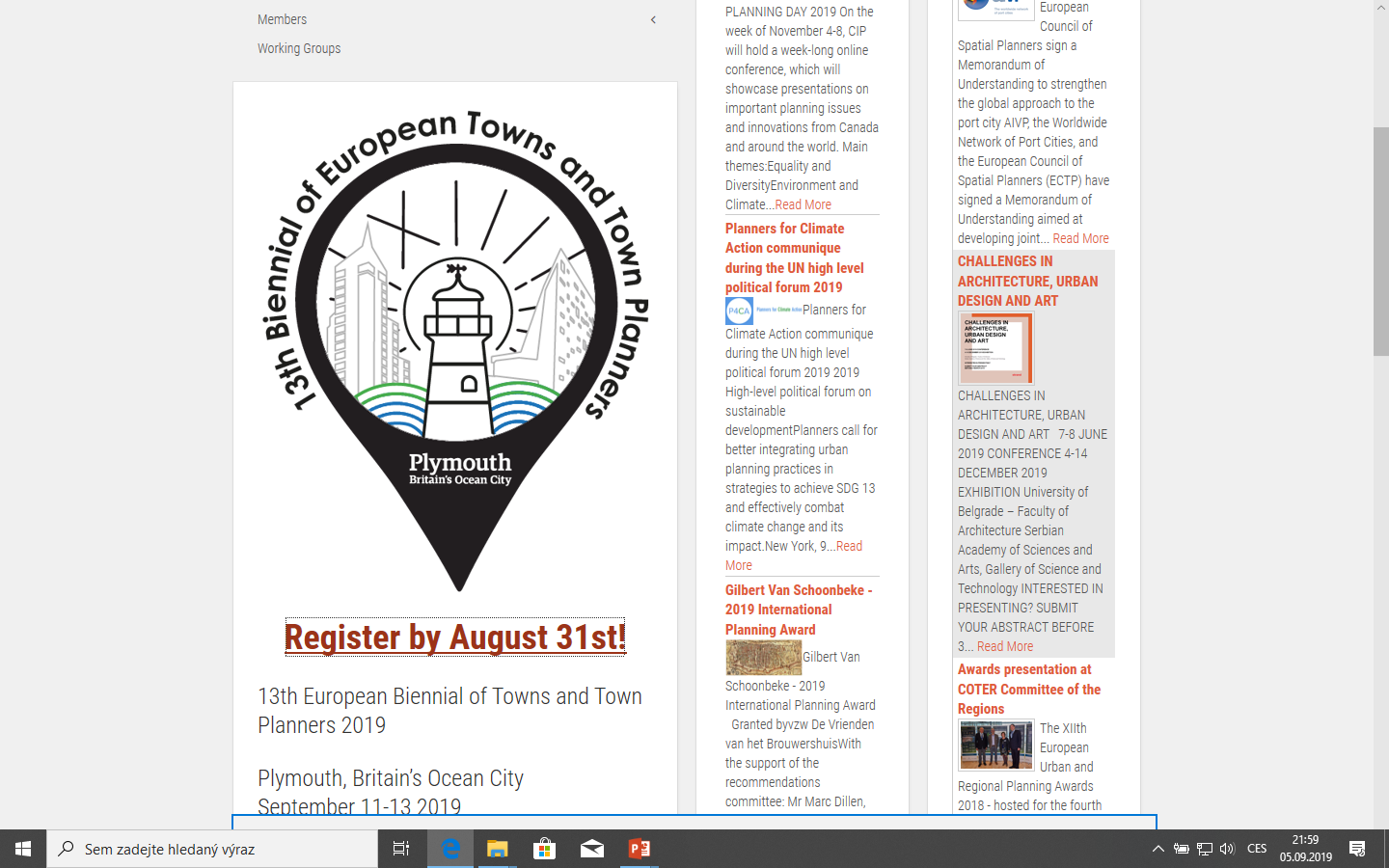 Where is the edge of transition in spatial planning?
Vít Řezáč

rezac@fa.cvut.cz
Faculty of Architecture CTU, Prague, Czech Republic
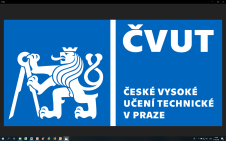 ©
Content
Introduction
Regimes go, people stay
Central European context
Case study: new (Czech) planning legislation
Conclusions
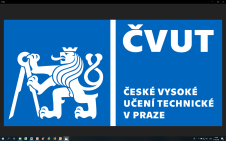 Introduction
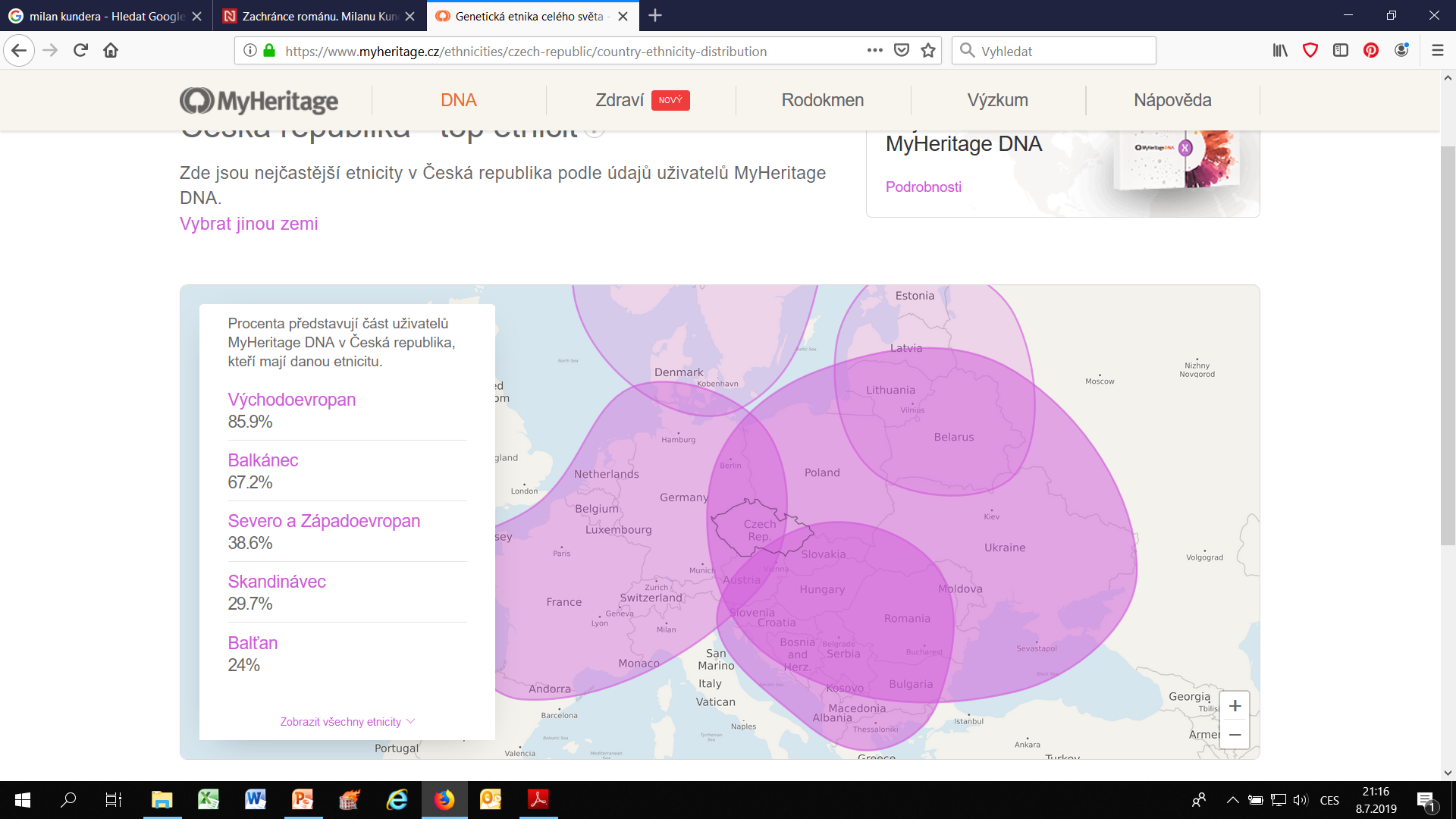 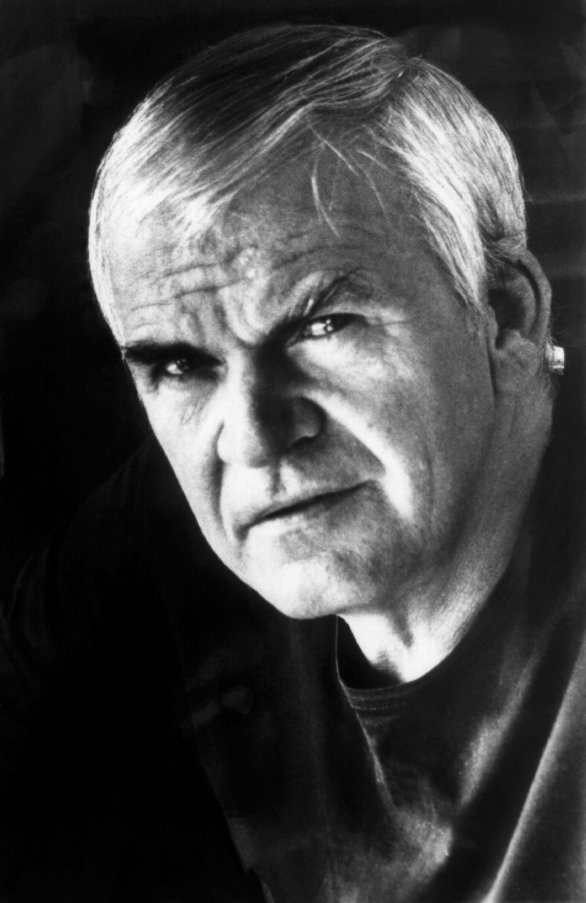 Milan Kundera
Czech writer
„Central Europe – 
it is a state of mind“
Source: My heritage
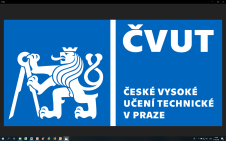 Introduction
Czech Republic in brief
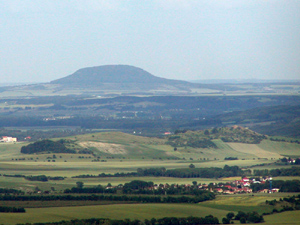 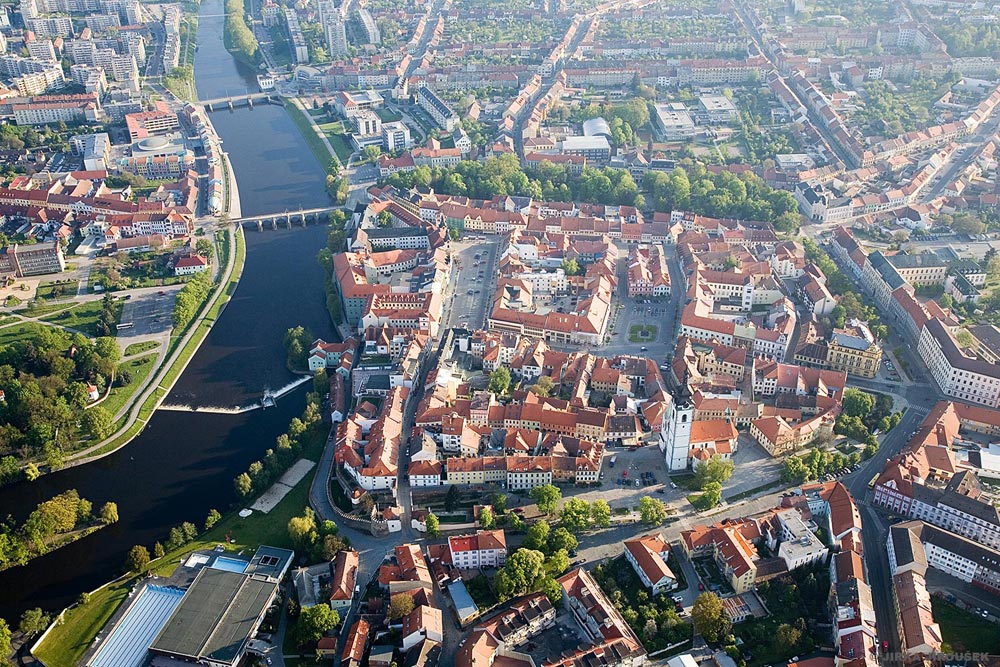 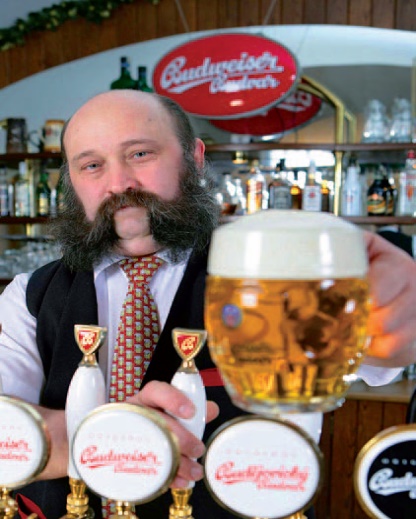 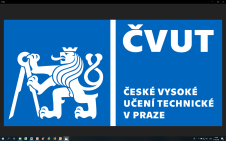 Regimes go, people stay
Habsburg Monarchy (I)
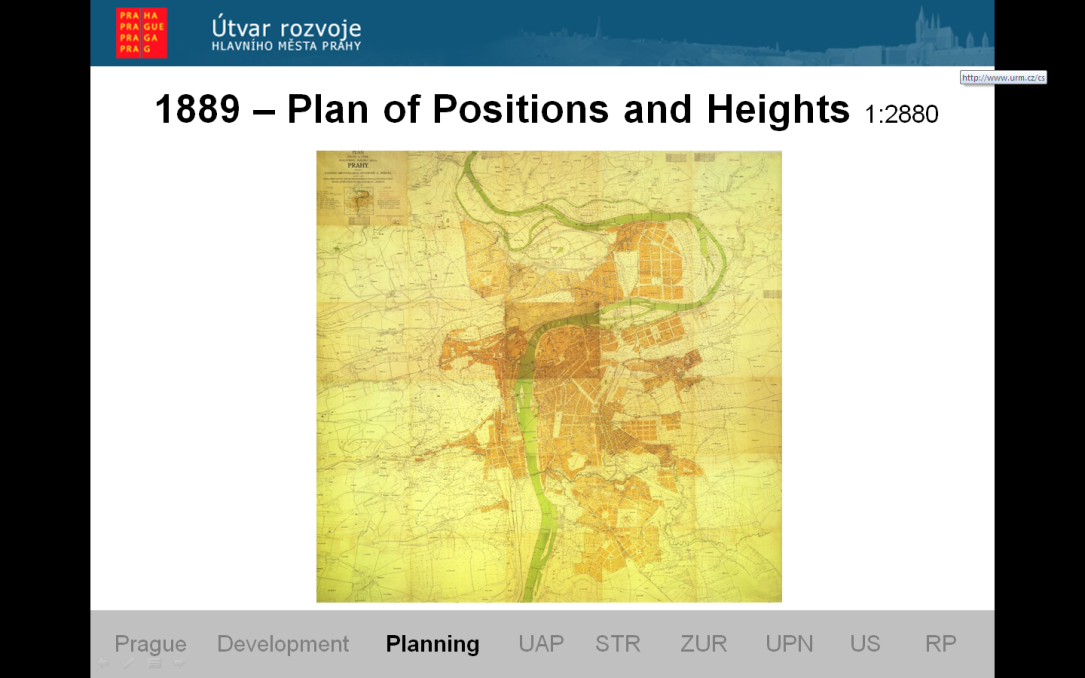 Building code 1866  
Building code 1886

public buildings, construction, 
permitting, preventing damages
Regulatory plan, Prague 1889
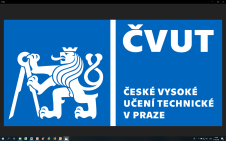 Regimes go, people stay
Czechoslovakia (II) 1918- 1938
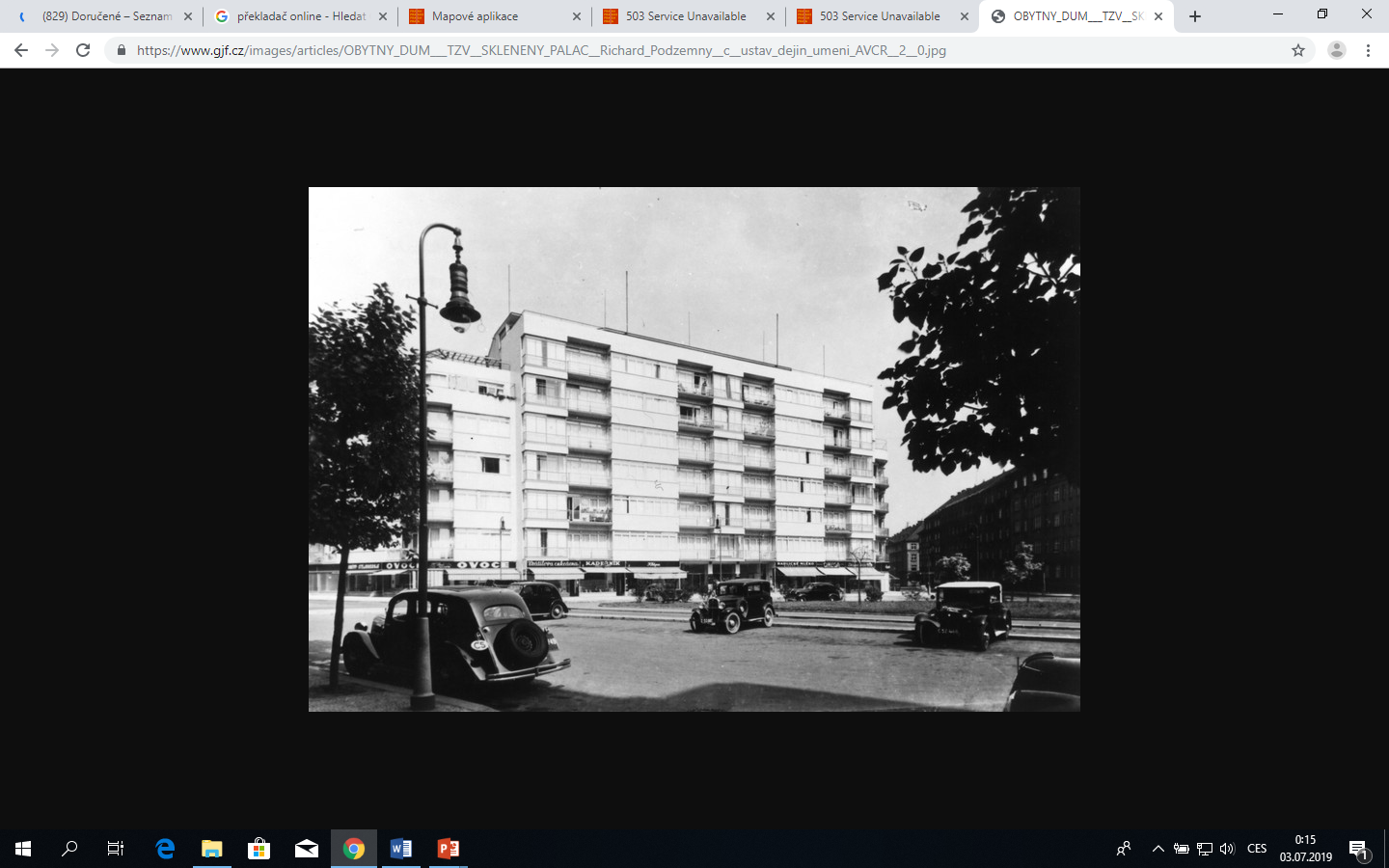 Austrian legal model used
1929 failed an attempt 
for a new building code
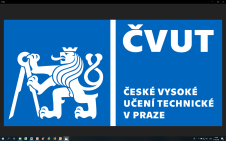 Regimes go, people stay
Protectorate of Germany (III) 1939 - 1945
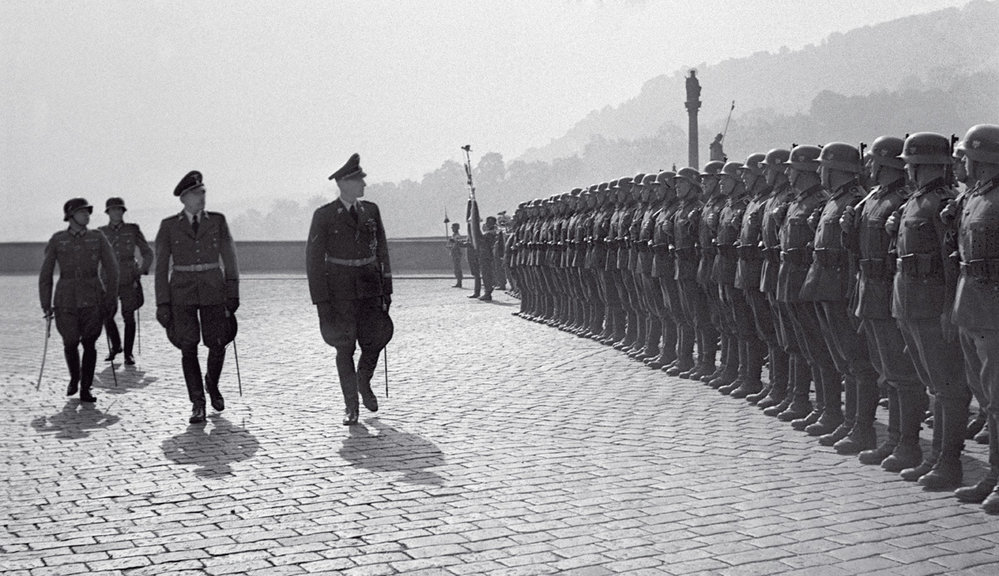 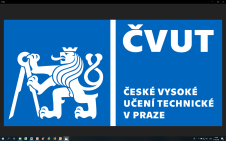 Regimes go, people stay
Protectorate of Germany (III) 1939 - 1945
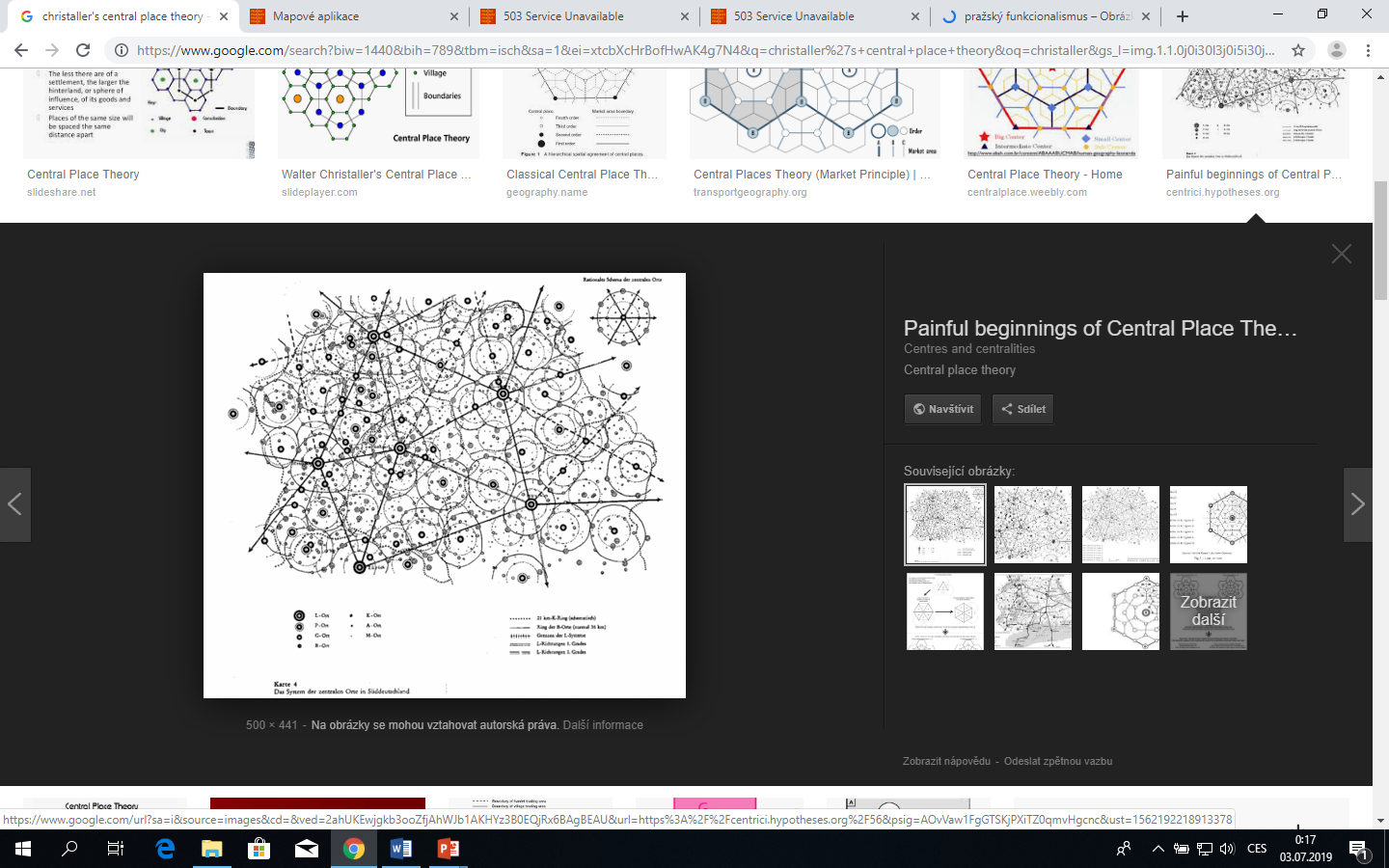 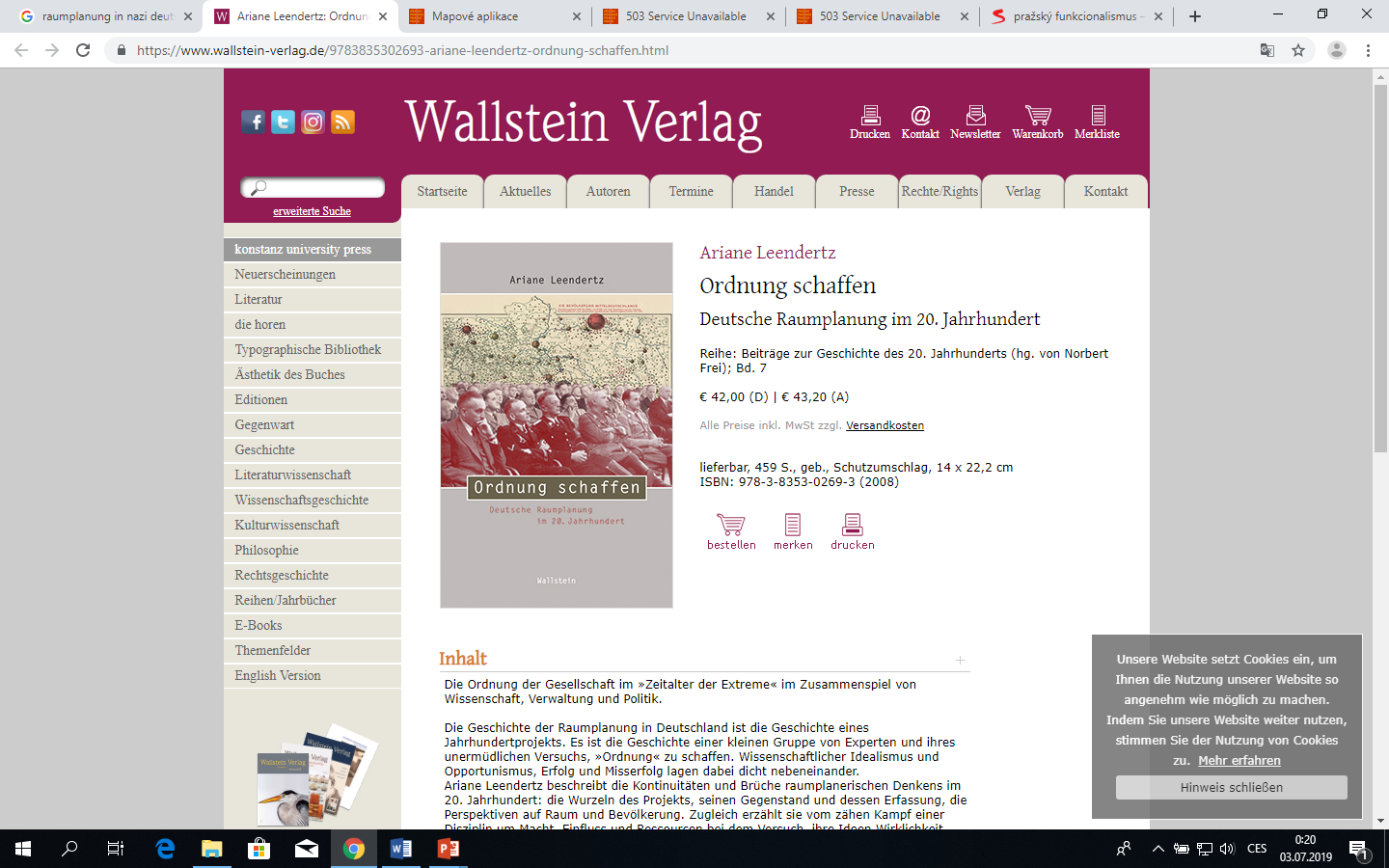 Decrees 1941 and 1942 
structure to settlement system municipality financing
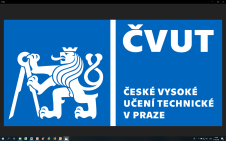 Regimes go, people stay
Czechoslovakia rebirth (IV) 1945 -1948
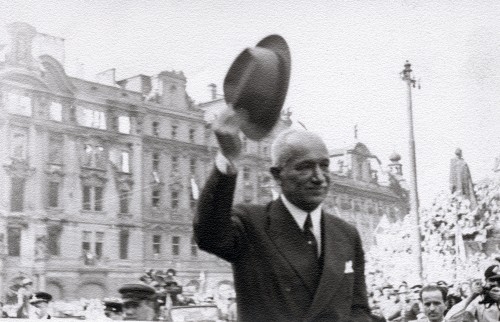 Preparation of new building code
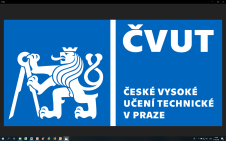 Regimes go, people stay
The socialist state (V) 1948 – 1989
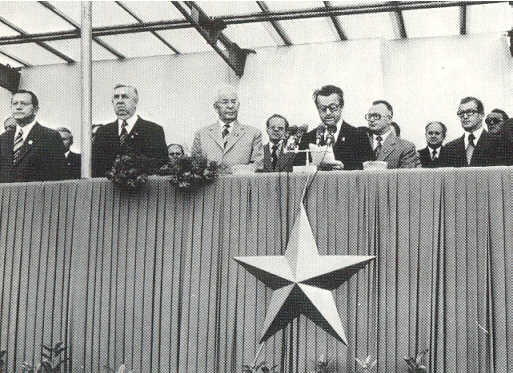 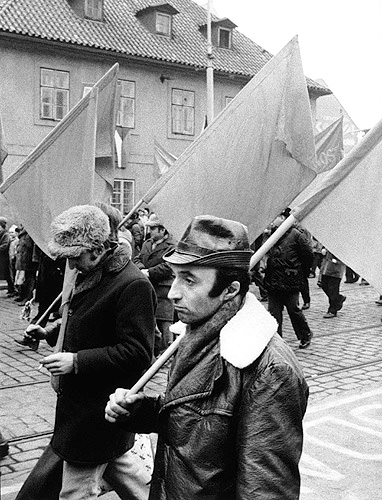 Buidling Code 1958 
spatial issues opend in complex way
restrictive construction norms
Building Code 1976
spatial planning and building code together
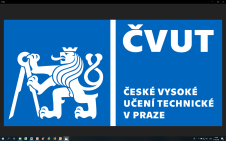 Regimes go, people stay
Back to capitalism (VI) since 1989
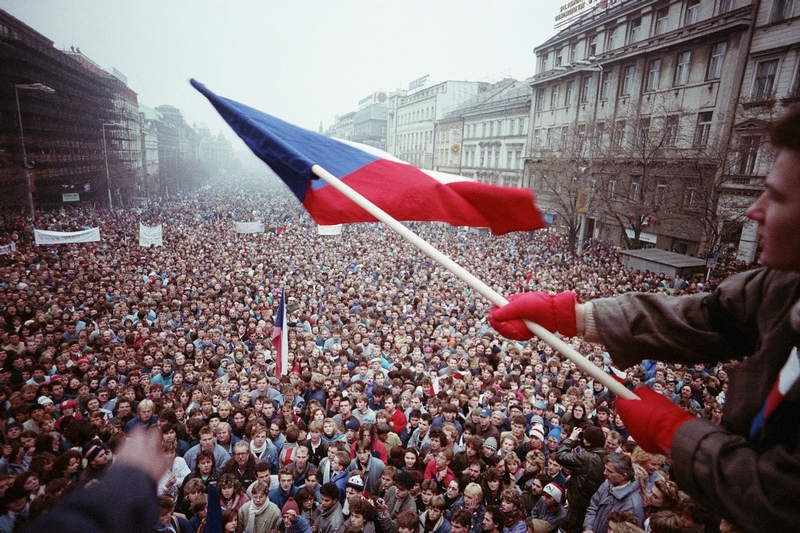 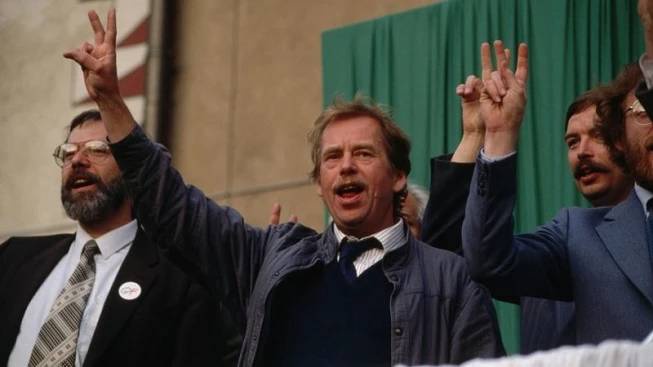 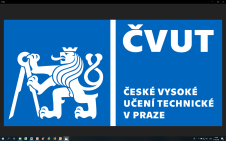 Regimes go, people stay
Back to capitalism (VI) since 1989
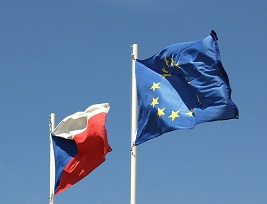 Building code update 1992 
adaption to democratic conditions



Building code 2006 
new complex system reflecting EU entry
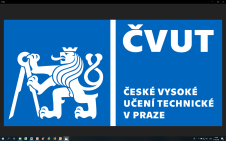 Regimes go, people stay
EU entry 2004
bureaucracy even increased      		   by „own“ additional rules
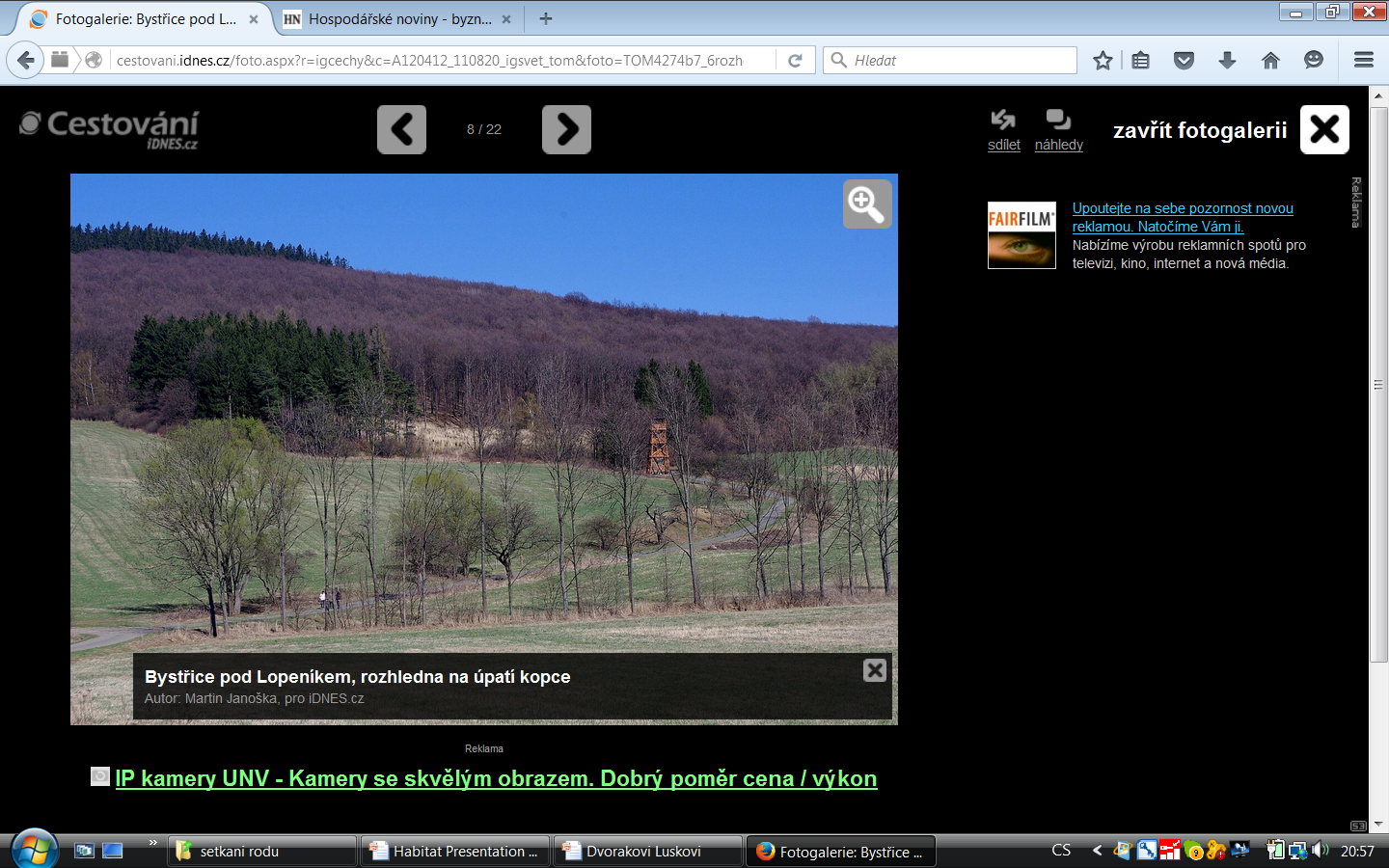 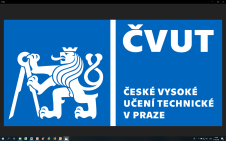 Photo: Martin Janoska, iDnes
Central European Context
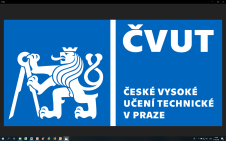 Central European Context
Slovakia
Building code is based 
on code from 1976
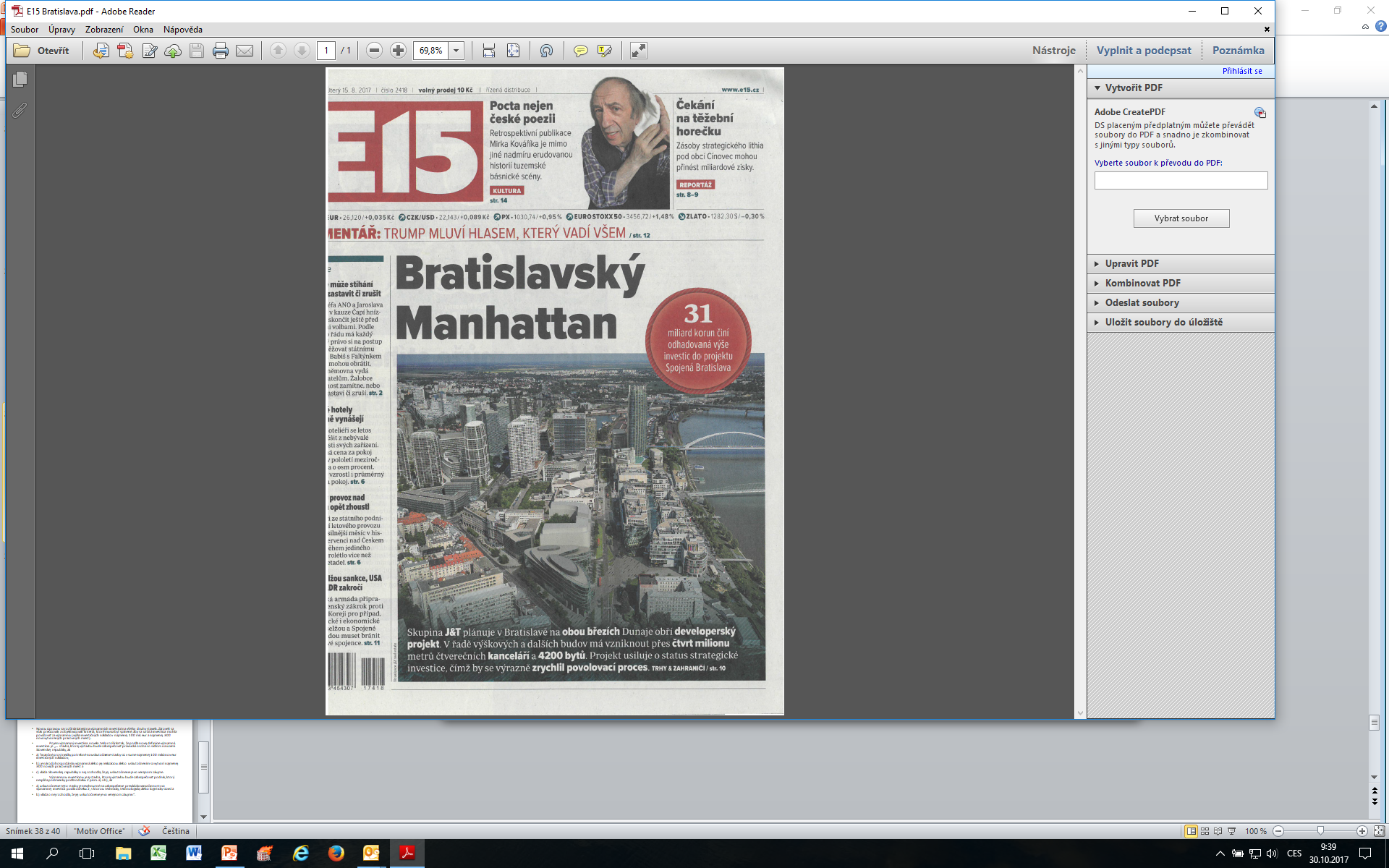 Land use plan – binding for builders
Regulatory plan – binding for builders
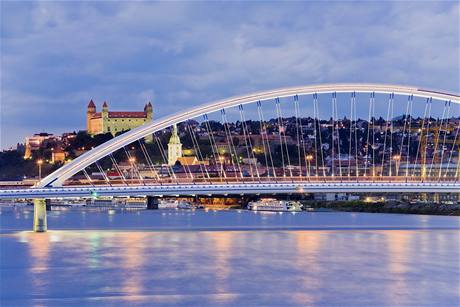 Act Nr 175/1999 Zb.
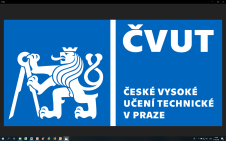 Central European Context
Austria
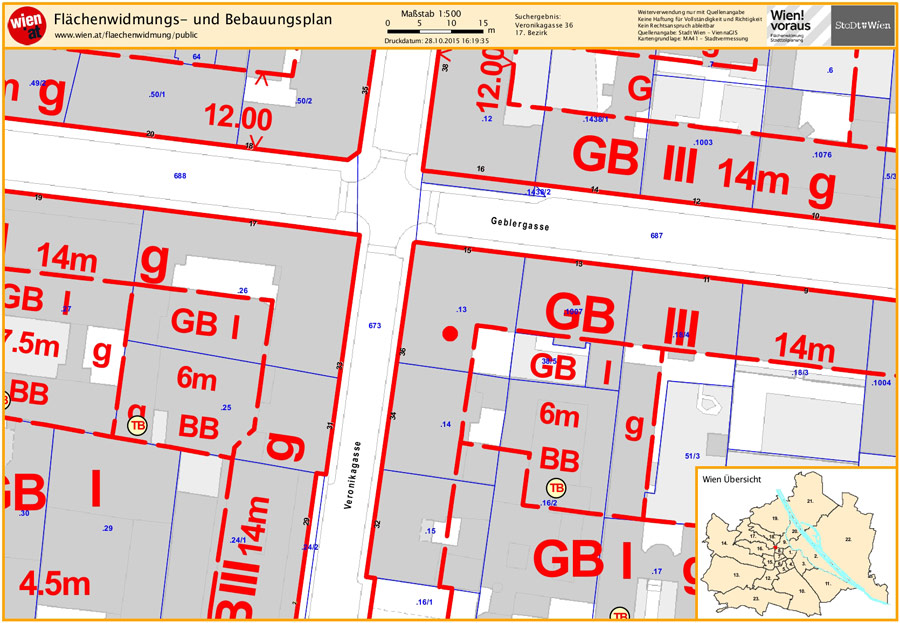 Wienna building code is based 
on legisaltion from 1930
Land use plan – conceptulal
Regulatory plan – binding for builders
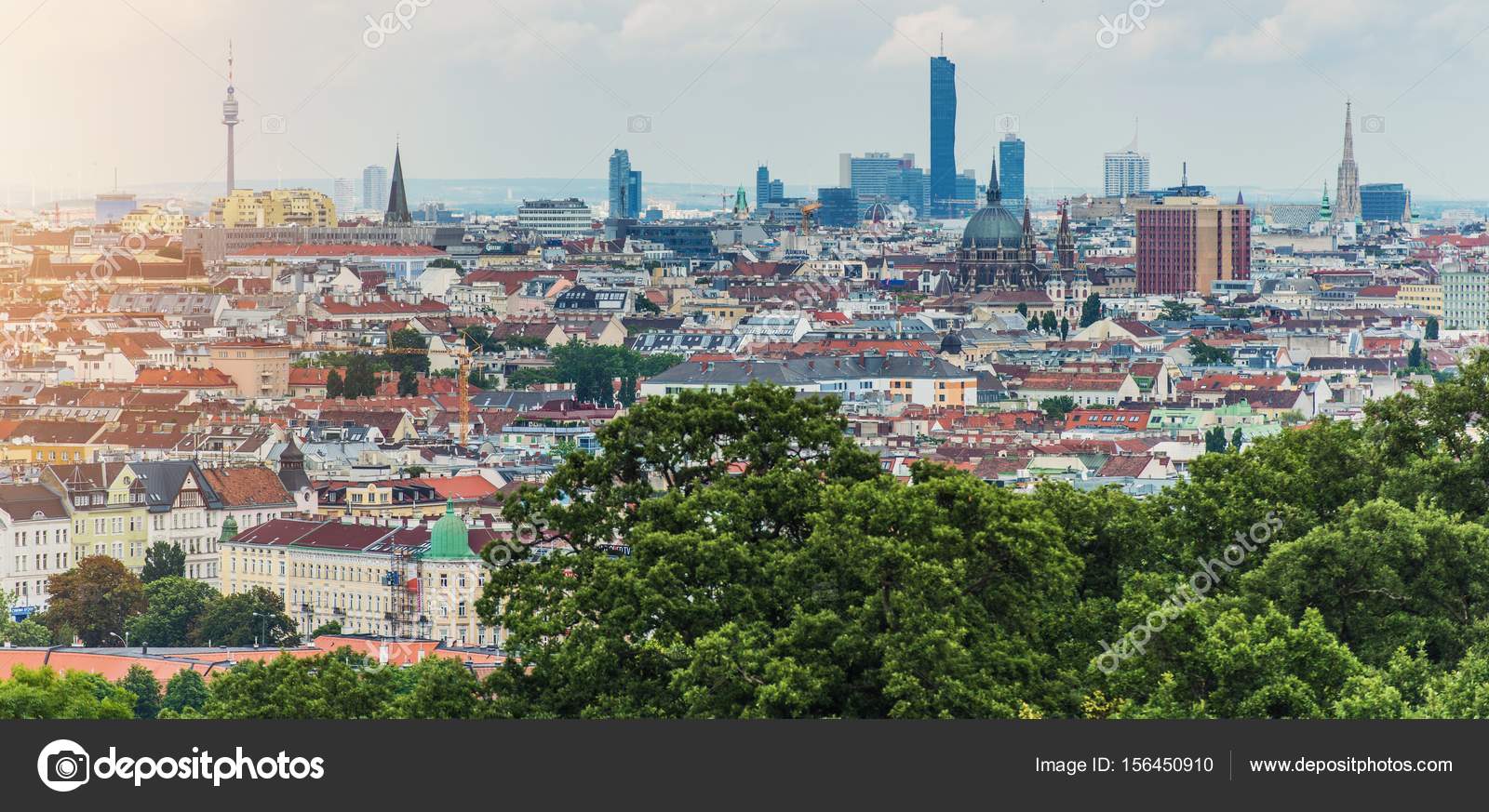 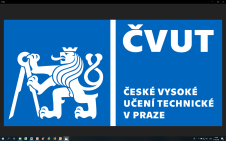 Central European Context
Hungary
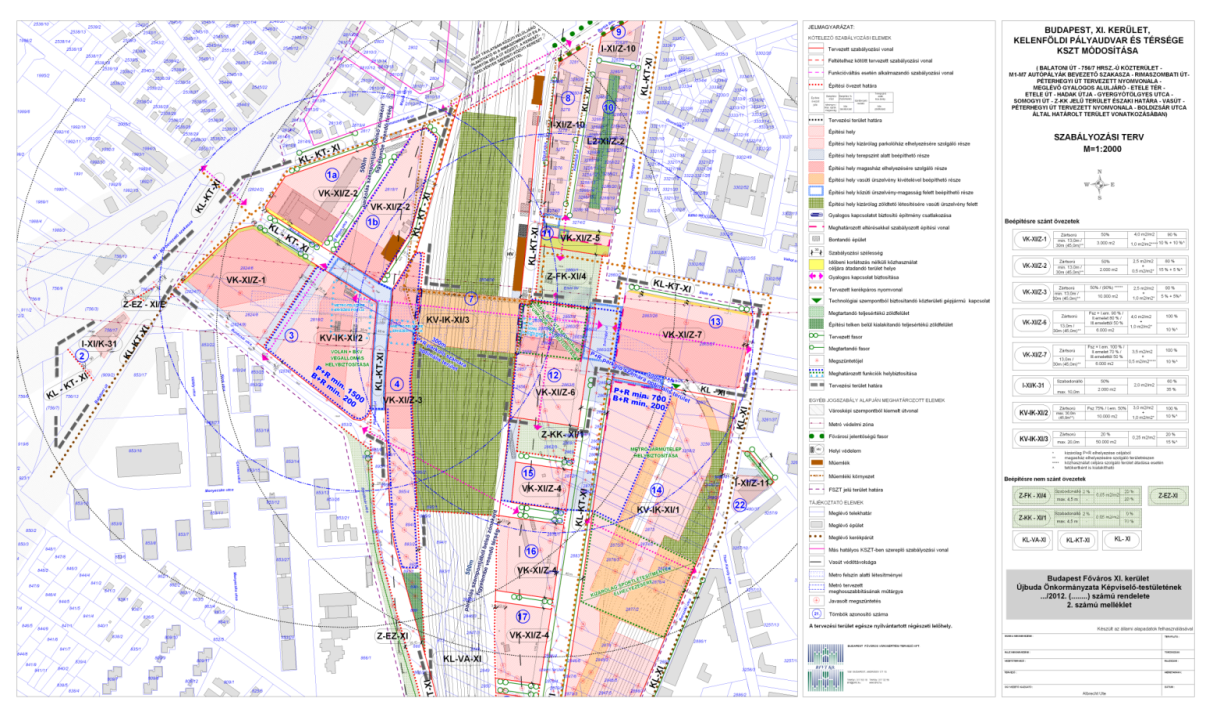 New building code 1998 
and its modification 2012
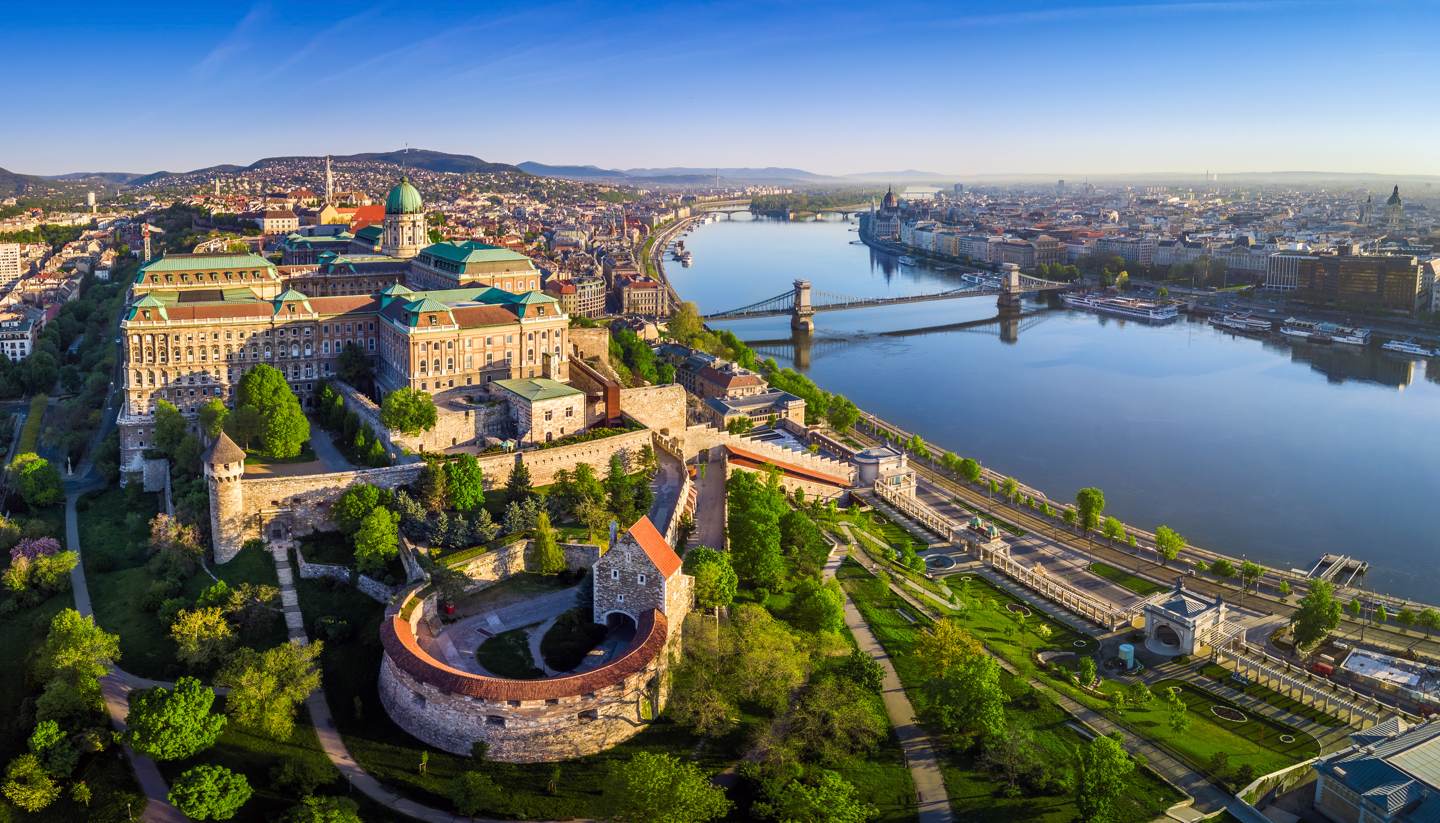 Land use plan – conceptulal
Regulatory plan – binding for builders
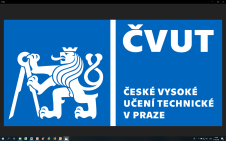 Central European Context
Poland
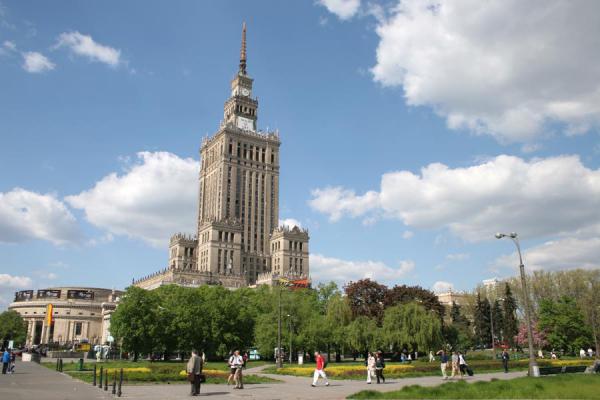 New building code 2004
Land use plan – conceptulal
Regulatory plan – binding for builders
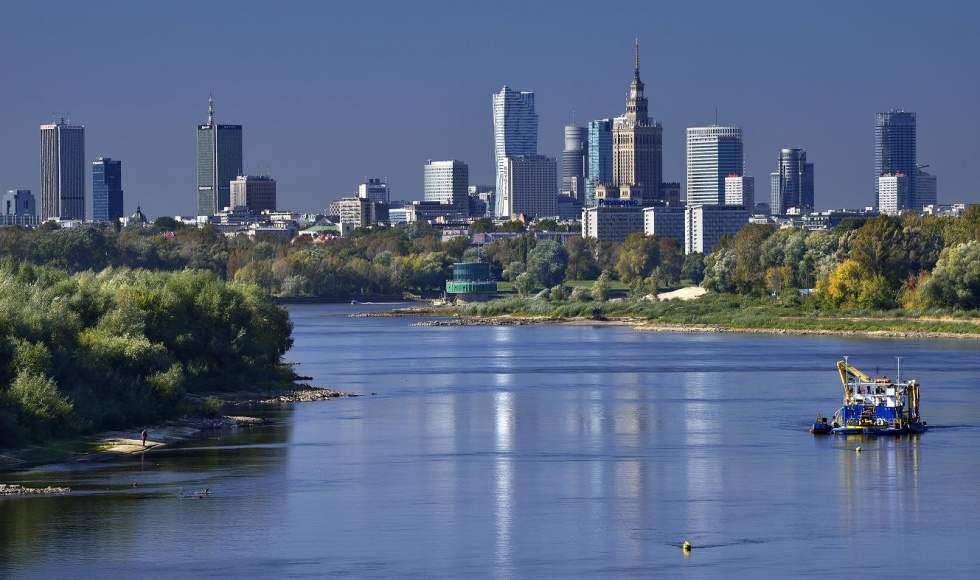 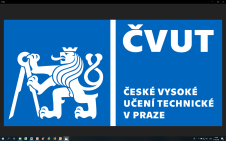 Case study
New planning legislation vs housing
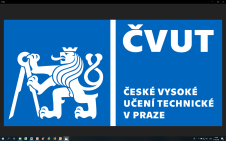 Case study
New planning legislation vs housing
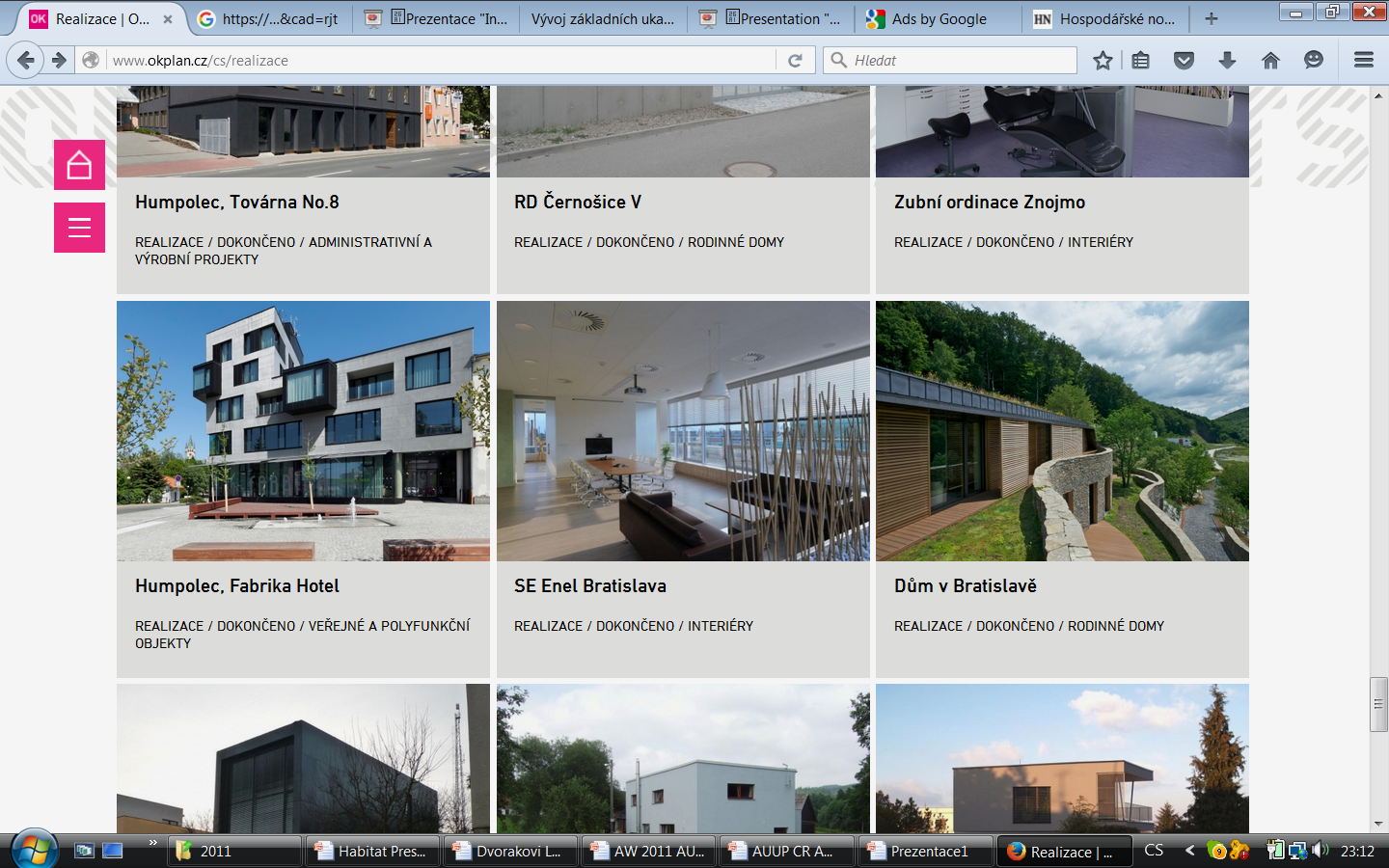 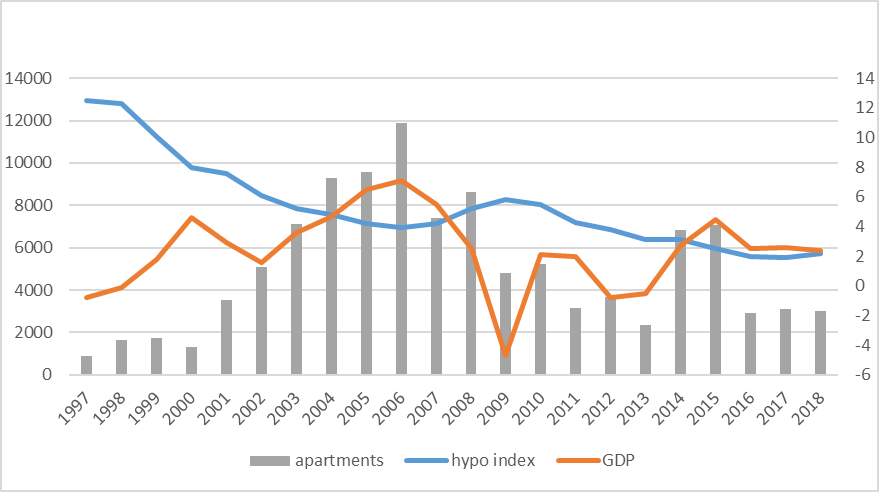 Housing development in Prague + hypo index and GDP in the Czech Republic
Source: Czech National Bank, 2019
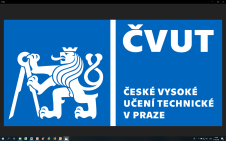 Case study
New planning legislation vs housing
Number 
of statements 
in permit process
Length of building approval process in central European region in days
Number of days needed for building permit
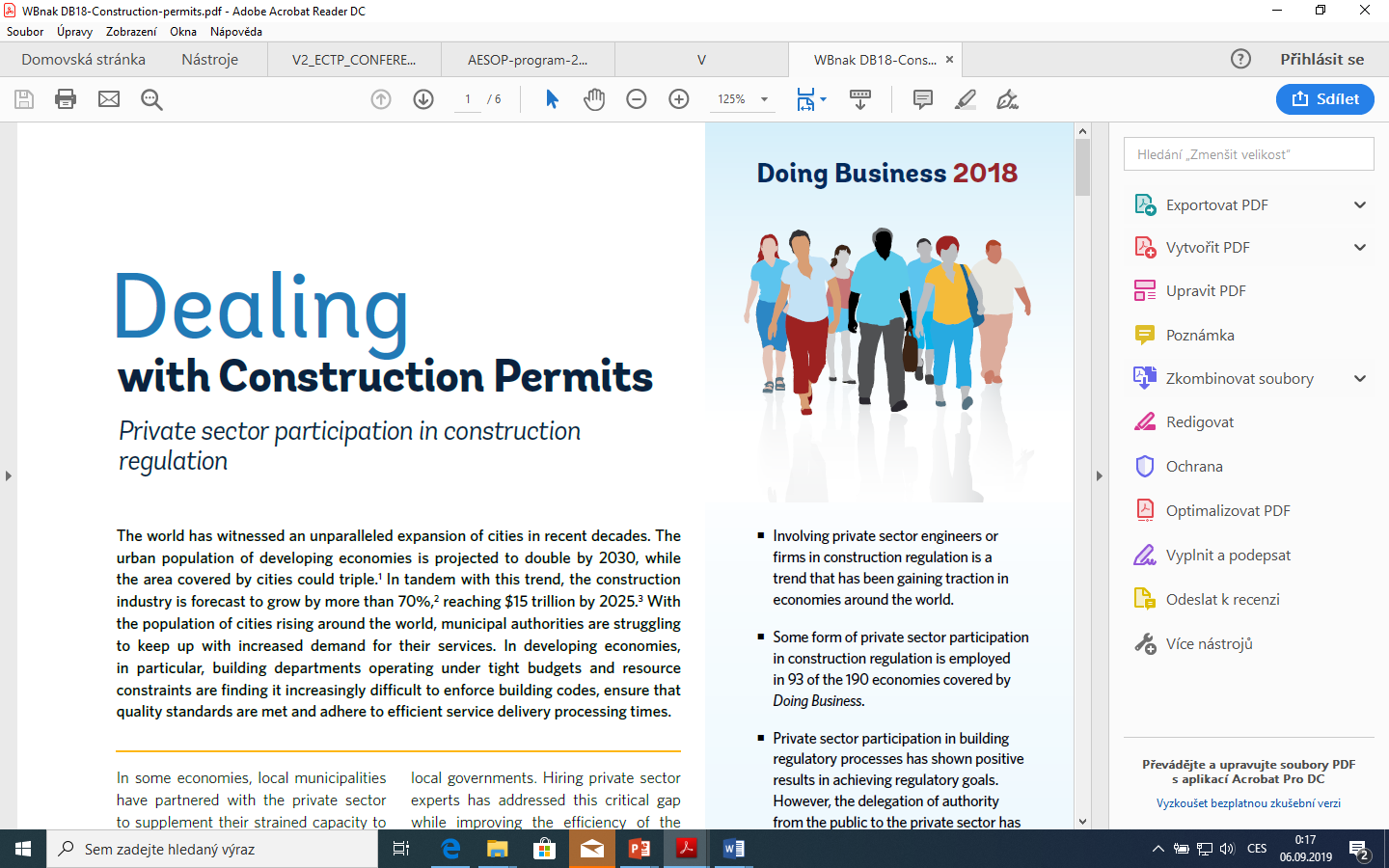 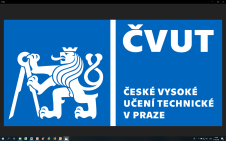 Source: http://www.doingbusiness.org/en/data
Case study
„§96b: concordance with land use plan“
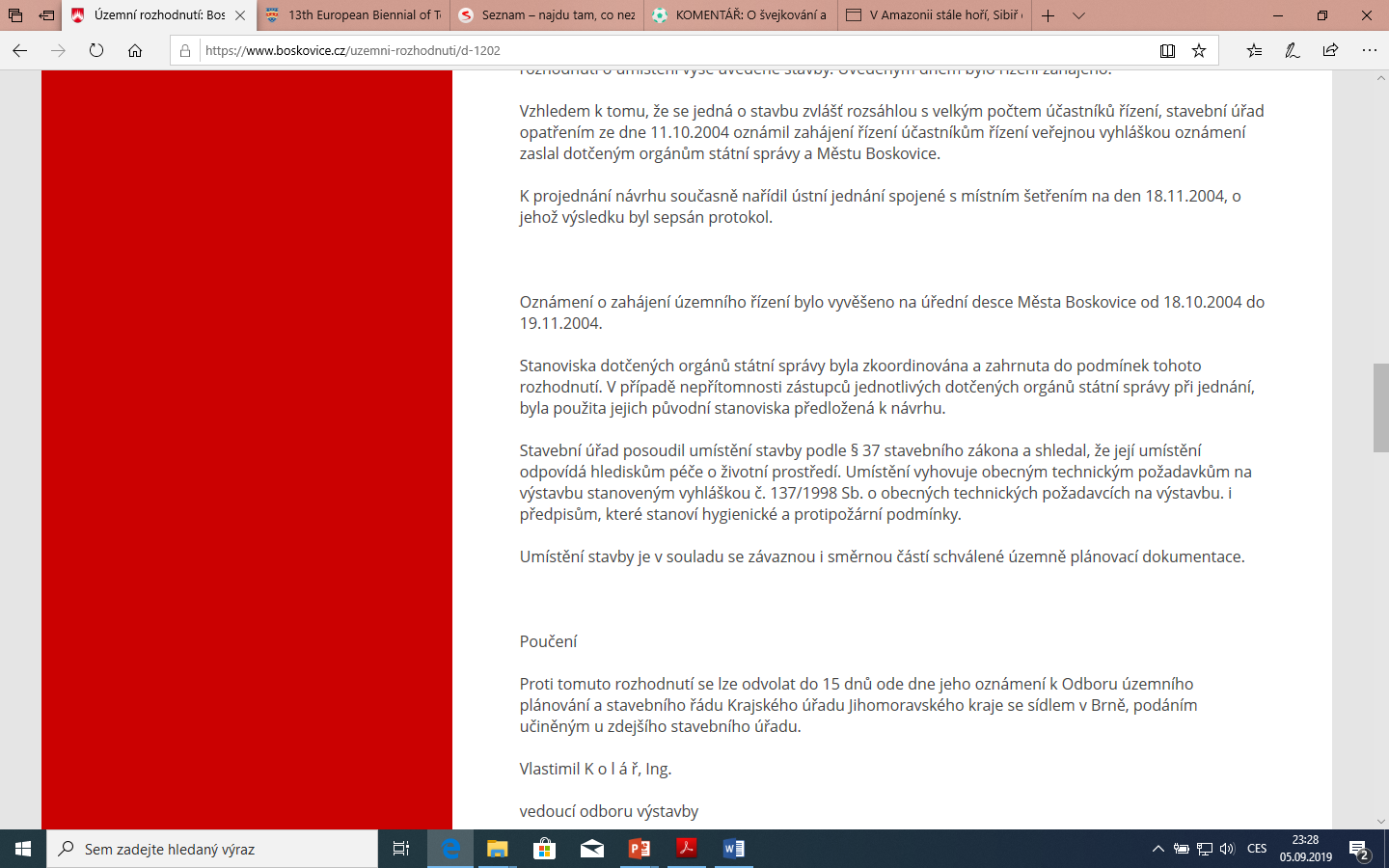 2009  1 – 5 sentences         2019    10 – 50 pages
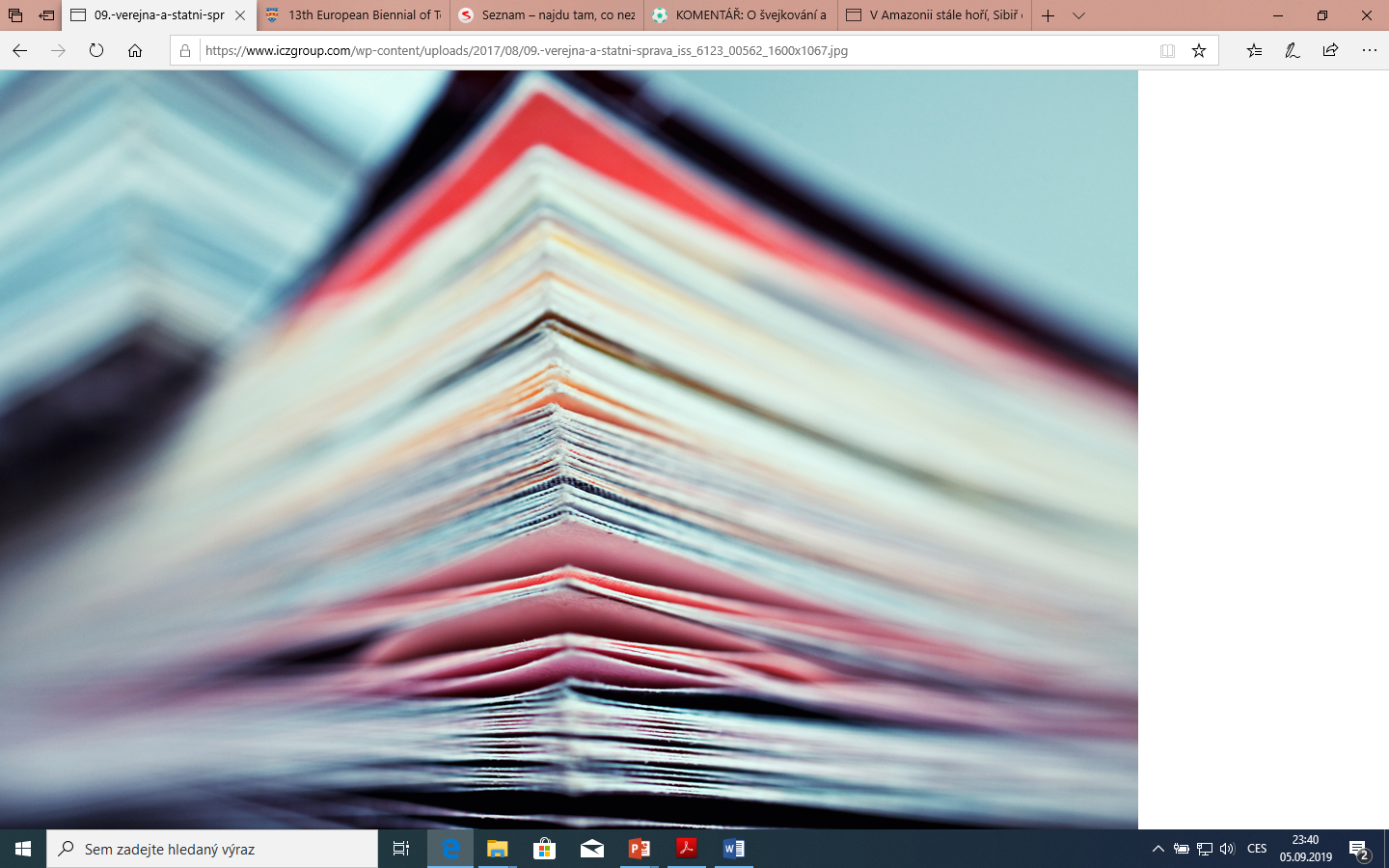 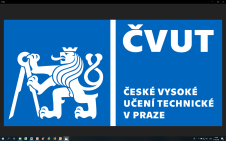 Case study
New planning legislation vs housing
Building proces duration

1914

1954

2014
Planning&permittig
Construction
Denmark
today
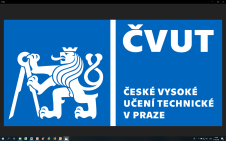 Case study
New planning legislation vs housing
Is there a way out ?
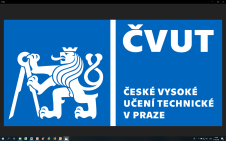 Case study
A brand new building code ...
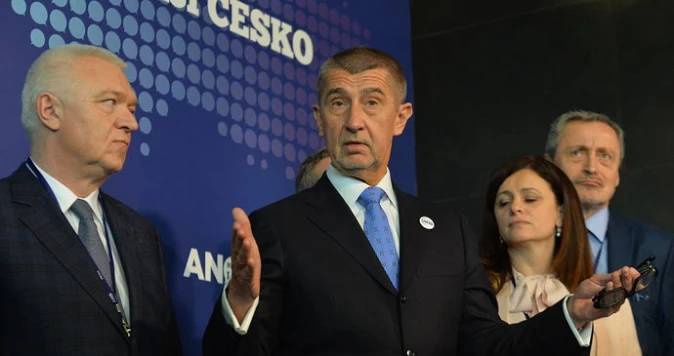 Code preparation timeline:
Concept
Evaluation of the concept
Paragraph wording
Evaluation
Legal validity
6 months
2 months
6 months
3 months
2021
Andrej Babiš,
Prime Minister
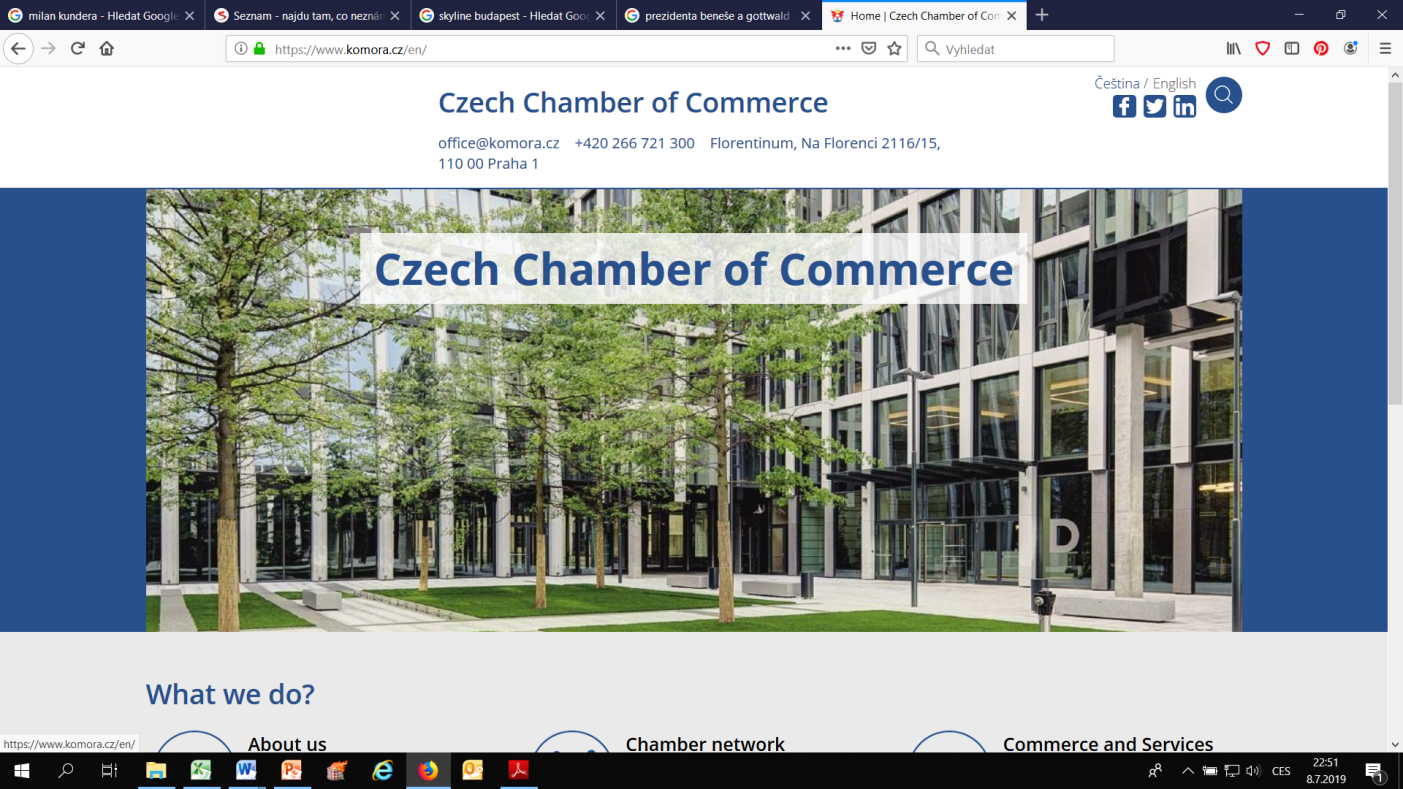 Authors 
of the concept 
of new buildig code
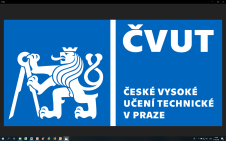 Case study
.. or a change of planning paradigma ?
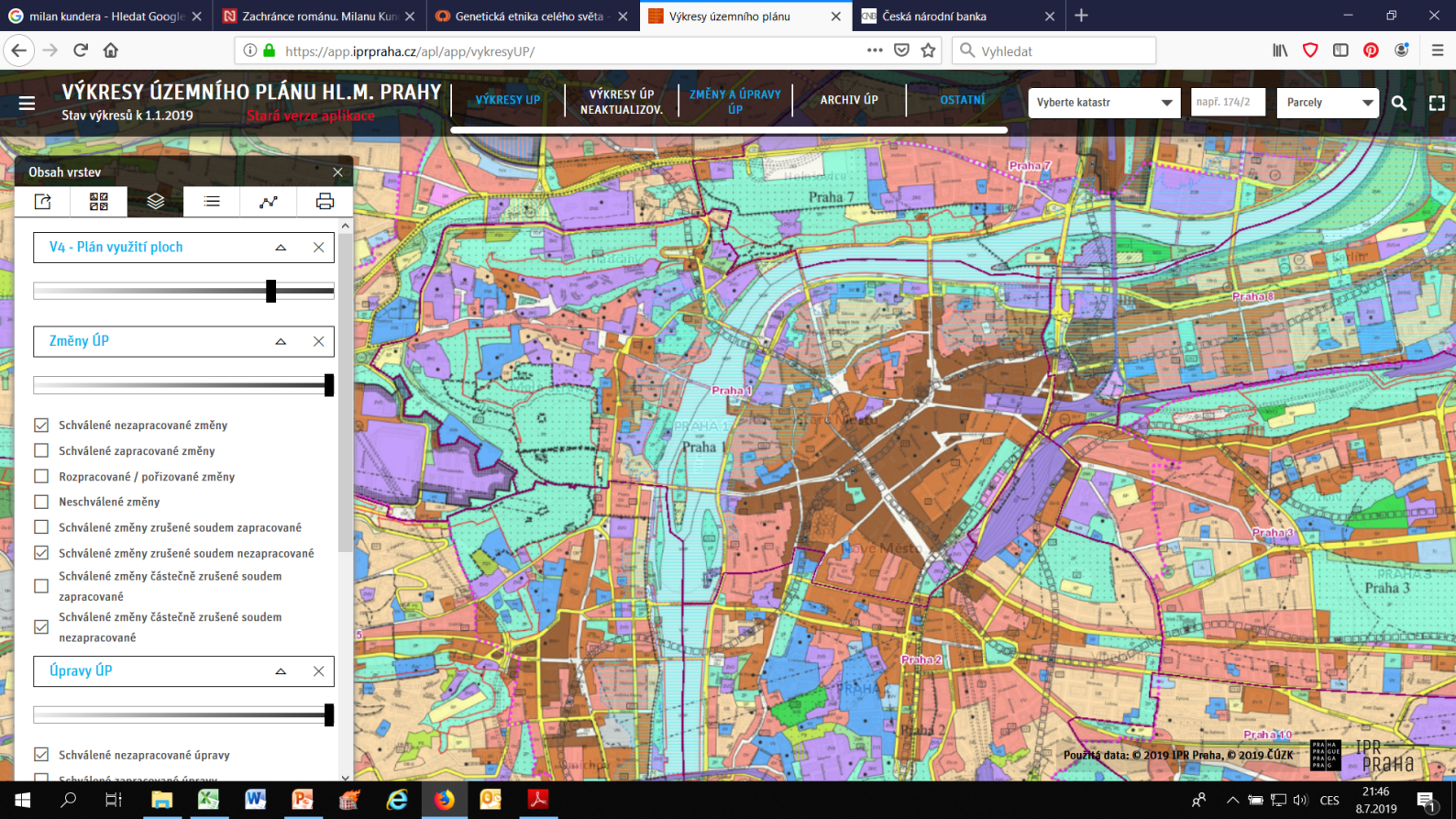 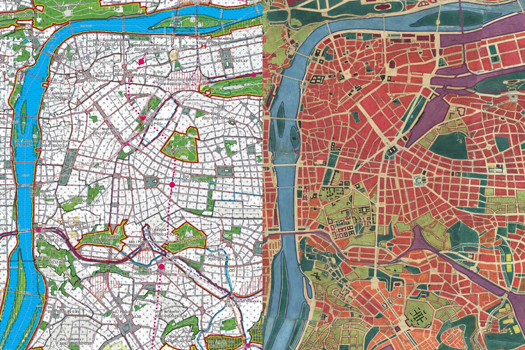 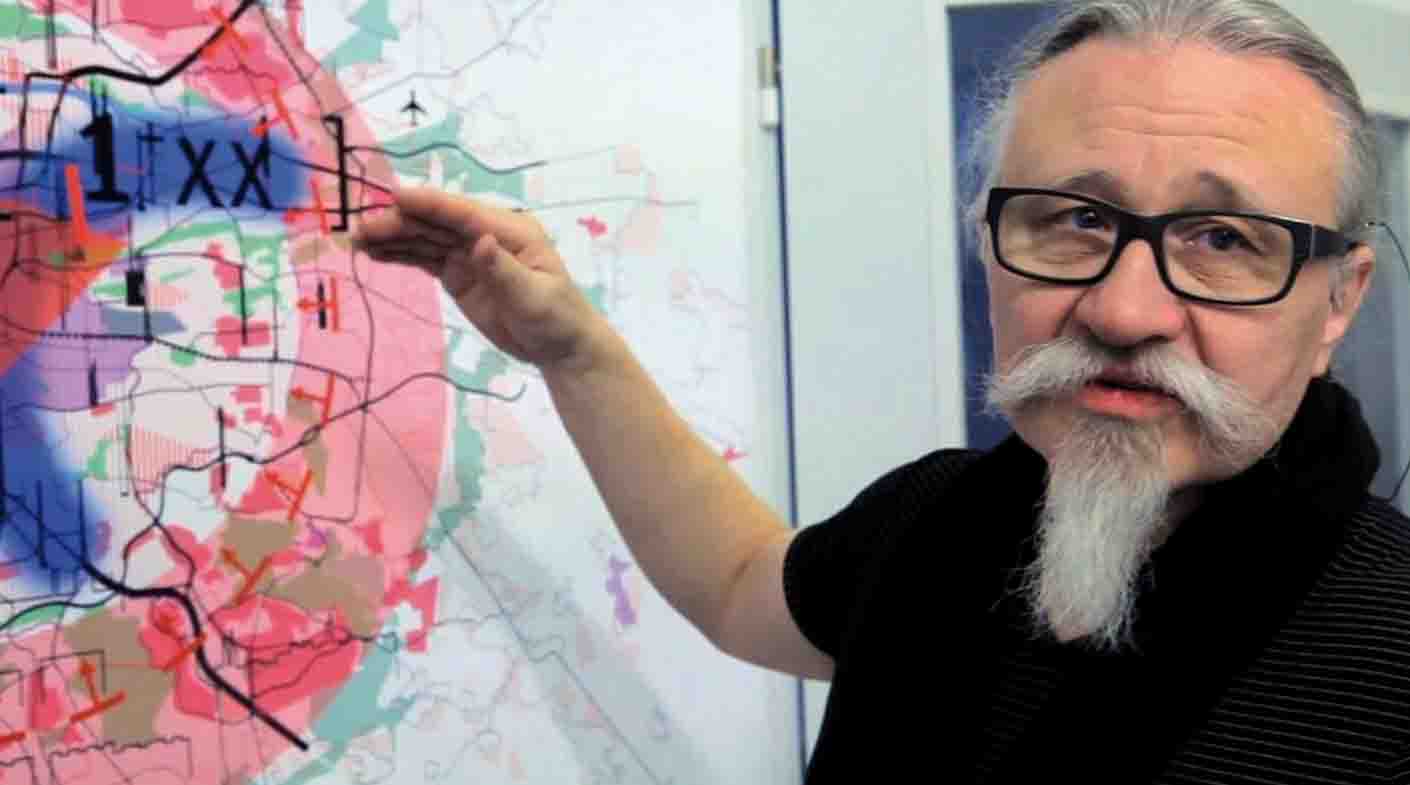 „old   vs   new“
Roman Koucky
author of the concept of a new land use plan of Prague (Metropolitni plan)
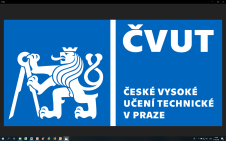 Conclusions
Building code principal changes in time
The 1st phase, the longest, since 1886 til the 40th of  XX century, 
The 2nd phase til 1958, 
The 3rd phase from 1958 to 1976,
The 4th, since 1976 til 2007, validity of Building Act from 1976, updated in 1992,
The 5th phase since 2007 - new Building Act
?
3rd
1st
2nd
5th
4th
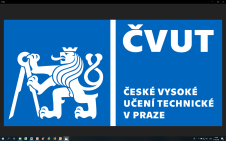 Conclusions
Building code modifications and changes 
after approval of current building code from 2006
Amendment: 68/2007 Sb.
Amendment: 191/2008 Sb.
Amendment: 223/2009 Sb.
Amendment: 345/2009 Sb.
Amendment: 379/2009 Sb.
Amendment: 227/2009 Sb.
Amendment: 424/2010 Sb.
Amendment: 281/2009 Sb.
Amendment: 420/2011 Sb.
Amendment: 142/2012 Sb., 
Amendment: 167/2012 Sb.
Amendment: 350/2012 Sb.
Amendment: 257/2013 Sb.
Amendment: 39/2015 Sb.
Amendment: 91/2016 Sb.
Amendment: 298/2016 Sb.
Amendment: 264/2016 Sb.
Amendment: 183/2017 Sb.
Amendment: 194/2017 Sb.
Amendment: 205/2017 Sb.
Amendment: 193/2017 Sb.
Amendment: 225/2017 Sb.
Amendment: 169/2018 Sb.
?
number of states
Legislative „accelerando“
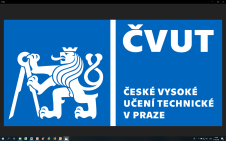 Conclusions
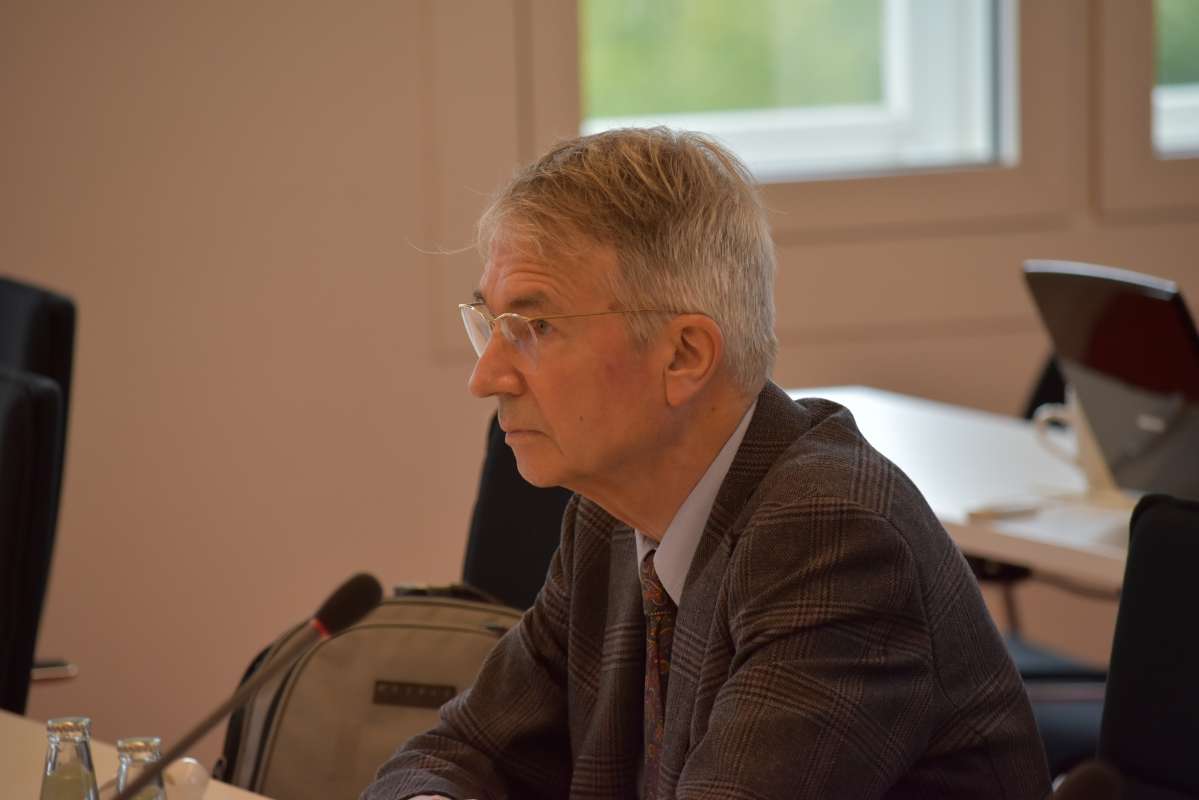 „Any attempts to change or modify the German planning system failed as the expert community appreciates stability and predictability more than any other expected positive / practical outcomes of change.“
Prof. dr. Gerd Schmidt-Eichstaedt
Transition makes you flexible, creative, aspirating for the better future… 
…but do not forget to count losses.
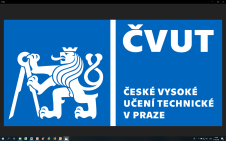 Thank you for your attention
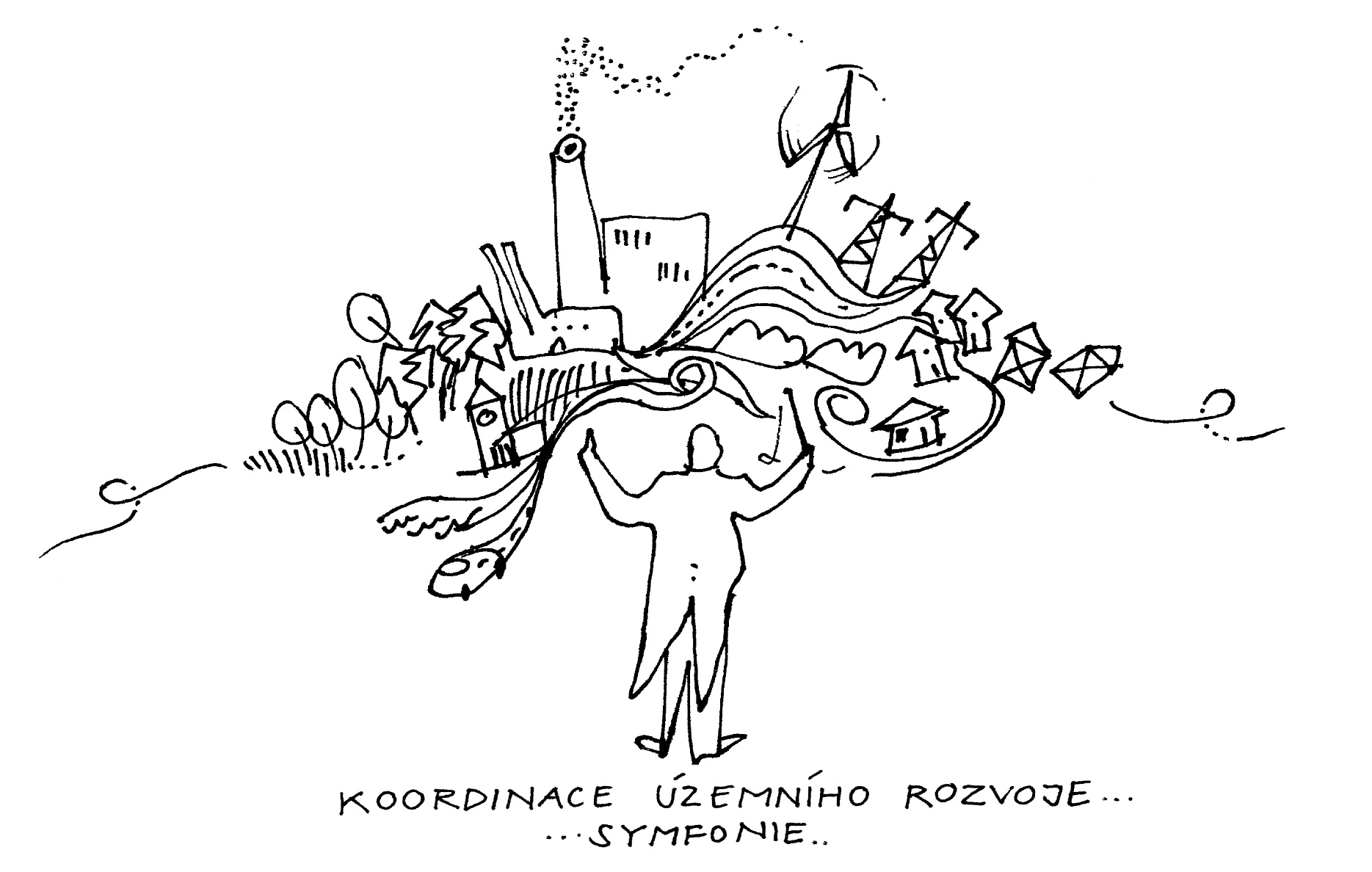 Vít Řezáč

rezac@fa.cvut.cz
Faculty of Architecture CTU, Prague, Czech Republic
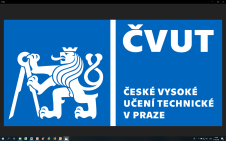